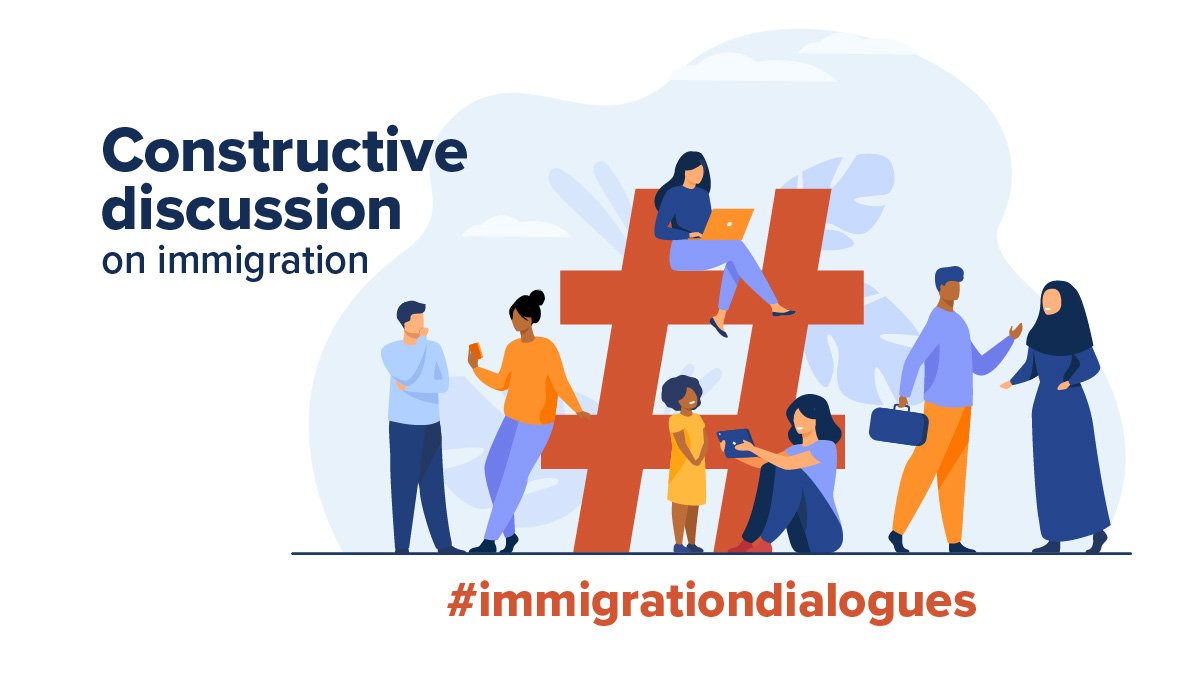 Draft script
for organising immigration dialogues
Use this to plan your discussion

Dialogue duration: 120 or 180 minutes
Instructions for adapting the script 

Use the script to plan your discussion in advance.  

The script is intended to support the facilitation of the discussion and it does not need to be distributed to the participants. You can print a copy of the script for yourself after adapting it to your needs.  

The expressions used in the script are intended as examples. We hope that you will adapt them to your discussion topic and your individual way of speaking.  

The times indicated in the script are approximate, intended to give you an idea of how much time you should roughly spend on each step. Except for the start time and end time, the times shown in the script are not intended to be followed exactly as indicated.
(Ask the participants to arrive 15 minutes before the start of the discussion, to have a cup of coffee and get settled or, if your discussion is conducted remotely, to test that their technology works as expected) 

Minutes	Start time	Section

5 	12:00	Start 
5	12:05	Ground rules and trust 
5	12:10	Participants’ introductions 
5 	12:15	Introducing the topic 
40 	12:20	Talking in pairs 
45	13:00	Adding depth to the discussion  
3 	13:45	Summarising the discussion individually 
10	13:48	Quick recap 
2	13:58	Thanking the participants 
0	14:00  	End 

Total: 120 minutes (all of the times indicated are approximate). If the duration of your discussion is 180 minutes, add more time to the “adding depth to the discussion”, “summarising the discussion” and “recap” sections. 

Normal font – example script you can follow 
Cursive – instructions for the facilitator 
Bold – edit as necessary
Start (1/2)

Welcome to an immigration dialogue on the topic “insert your topic”.

The objective of the discussion is to build a better understanding of the diverse nature of immigration and its impacts on our society. 

My name is XX and I will be the facilitator of this discussion. My job is to make sure that we can have as equal a discussion as possible, so that everyone has the opportunity to get involved in the discussion. In practice, this means that if you talk over each other or go on a monologue, I will need to interrupt you. Is that OK with everyone? 

Continues on the next page…
(Ask the participants to arrive 15 minutes before the start of the discussion, to have a cup of coffee and get settled or, if your discussion is conducted remotely, to test that their technology works as expected) 

Minutes	Start time	Section

5 	12:00	Start 
5	12:05	Ground rules and trust 
5	12:10	Participants’ introductions 
5 	12:15	Introducing the topic 
40 	12:20	Talking in pairs 
45	13:00	Adding depth to the discussion  
3 	13:45	Summarising the discussion individually 
10	13:48	Quick recap 
2	13:58	Thanking the participants 
0	14:00  	End 

Total: 120 minutes (all of the times indicated are approximate). If the duration of your discussion is 180 minutes, add more time to the “adding depth to the discussion”, “summarising the discussion” and “recap” sections. 

Normal font – example script you can follow 
Cursive – instructions for the facilitator 
Bold – edit as necessary
Start (2/2)

XX will serve as the record-keeper, writing down your comments in as much detail as possible, but without mentioning anyone’s name. The records will be used to prepare a summary of the discussions, which will then be utilised in the forthcoming comprehensive reform of the Aliens Act and in the preparation of Finland’s comprehensive immigration policy. The summary will also be submitted to the parties sitting in Parliament. 

We are here today to have a dialogue. The key is to build a deeper understanding of the topic at hand, and the perspectives we all have on that topic. The idea is not to win the debate, decide on the best perspective, or to solve anything.  

We have two hours at our disposal. We will start with an introduction to the topic and discussing it in pairs. 

Most of the time will be spent on group discussion, and then we will wrap things up with a quick recap. We will finish at xx:xx.
Ground rules and trust (1/2)

In this dialogue, we will apply the ground rules for a constructive discussion. Let’s start by reading them.
You can print out a few copies for the circle of participants to share, or you can copy the ground rules into the chat window if your discussion is held remotely. 

Try to listen to the other participants so that you’ll understand what they’re trying to say, not just to find an opening for you to interject. 
Also try to relate to the thoughts expressed by the other participants.  
When you listen to each other, you will have various experiences in that moment (thoughts, emotions, observations, memories, ideas about the future). If you express these out loud, we will probably reach a deeper level in our discussion and find angles that have not been previously explored.  
You can request a turn to speak or ask a question by raising your hand (or remotely by typing PVP in the chat window). I will assign turns to speak. 
Do not react to disruptions during the discussion (such as notifications or social media during a remote discussion). Let’s focus fully on each other.  
Let’s give space for incompleteness and find hidden issues that may not be usually talked about. 

Continues on the next page…
Ground rules for a constructive discussion 

1. Listen to the others, do not interrupt or start additional discussions. 

2. Relate what you say to what the others have said and use everyday language. 

3. Tell about your own experience. 

4. Talk to the others directly and ask them about their views. 

5. Be present and respect the others and the confidentiality of the discussion. 

6. Find the hidden and bring together. Give space for incompleteness and boldly deal with emerging conflicts and find issues that have gone unnoticed. 

Normal font – example script you can follow 
Cursive – instructions for the facilitator 
Bold – edit as necessary
Minutes	Start time	Section

5 	12:00	Start 
5	12:05	Ground rules and trust 
5	12:10	Participants’ introductions 
5 	12:15	Introducing the topic 
40 	12:20	Talking in pairs 
45	13:00	Adding depth to the discussion  
3 	13:45	Summarising the discussion individually 
10	13:48	Quick recap 
2	13:58	Thanking the participants 
0	14:00  	End 

Normal font – example script you can follow 
Cursive – instructions for the facilitator 
Bold – edit as necessary
Ground rules and trust (2/2)

Now, we should agree on the confidentiality of this discussion. I hope that you will continue the discussion even after this event has ended, and I hope that you will continue it in such a way that none of the individual participants can be identified from any comments or quotes. Is that OK with everyone? 

Get everyone’s acknowledgment.
Minutes	Start time	Section

5 	12:00	Start 
5	12:05	Ground rules and trust 
5	12:10	Participants’ introductions 
5 	12:15	Introducing the topic 
40 	12:20	Talking in pairs 
45	13:00	Adding depth to the discussion  
3 	13:45	Summarising the discussion individually 
10	13:48	Quick recap 
2	13:58	Thanking the participants 
0	14:00  	End 

Normal font – example script you can follow 
Cursive – instructions for the facilitator 
Bold – edit as necessary
Participants’ introductions

Let’s do a quick round of introductions. Just state your name and where you’re from.

(You can say this, for example: Let’s keep the introductions brief so we have more time to discuss the actual topic.) 

We’ll start with you. Please go ahead.
Minutes	Start time	Section

5 	12:00	Start 
5	12:05	Ground rules and trust 
5	12:10	Participants’ introductions 
5 	12:15	Introducing the topic 
40 	12:20	Talking in pairs 
45	13:00	Adding depth to the discussion  
3 	13:45	Summarising the discussion individually 
10	13:48	Quick recap 
2	13:58	Thanking the participants 
0	14:00  	End 

Normal font – example script you can follow 
Cursive – instructions for the facilitator 
Bold – edit as necessary
Introducing the topic

Use this video to introduce the topic to the participants. If you are organising an online discussion, we recommend that you share the video link with the participants in the chat window so they can watch the video independently to avoid technical problems. 

Next, we will watch a three-minute introduction to immigration dialogues and their goals.

As the facilitator, you can also introduce the topic yourself and adapt the content of the introduction to suit your discussion. 

You can also make use of a recent news item, article, situation, personal experience or study that relates to your topic.
Minutes	Start time	Section

5 	12:00	Start 
5	12:05	Ground rules and trust 
5	12:10	Participants’ introductions 
5 	12:15	Introducing the topic 
40 	12:20	Talking in pairs 
45	13:00	Adding depth to the discussion  
3 	13:45	Summarising the discussion individually 
10	13:48	Quick recap 
2	13:58	Thanking the participants 
0	14:00  	End 

Normal font – example script you can follow 
Cursive – instructions for the facilitator 
Bold – edit as necessary
Talking in pairs (1/2)

Divide the group into pairs

We’ll start the discussion by talking in pairs or groups of three.  Take a few minutes to talk about the introductory question.

We will continue with a group discussion after the discussions in pairs. 

(If your discussion is held remotely, you can say this: One pair will start and have a discussion of about 3–5 minutes, then the next pair will continue, and so on. The others should turn their cameras off so you can focus on listening. We’ll start with XX and XX. The rest of you can write down any questions or thoughts that come to your mind.)

The introductory question can be, for example: Tell your pair…

What personal thoughts or experiences you have about (the topic of the day).
Minutes	Start time	Section

5 	12:00	Start 
5	12:05	Ground rules and trust 
5	12:10	Participants’ introductions 
5 	12:15	Introducing the topic 
40 	12:20	Talking in pairs 
45	13:00	Adding depth to the discussion  
3 	13:45	Summarising the discussion individually 
10	13:48	Quick recap 
2	13:58	Thanking the participants 
0	14:00  	End 

Normal font – example script you can follow 
Cursive – instructions for the facilitator 
Bold – edit as necessary
Talking in pairs (2/2)

After talking in pairs, continue the discussion in the larger group: 

Now that you’ve listened to each other, what thoughts, feelings or questions do you have?
Adding depth to the discussion

Try to pick up on the topics that come up in the discussion and create possible additional questions based on the views and issues that come up in the discussion. 

You should let the discussion flow naturally and avoid having it turn into an interview. 

You can also show the information slides on immigration, or part of the set of slides, before going deeper in the discussion (or at a later stage of the discussion if the discussion doesn’t really get going, or if the discussion starts to drift off topic). If you show any slides, let the participants read them individually without talking.

Ensure that less outspoken participants also get to speak, and that the most active participants don’t dominate the discussion too much.

Key additional questions (adapt to your needs): 
How is immigration/multiculturalism reflected in our daily life? What kinds of challenges are related to immigration in our society/organisation? 
How could we better tap the potential presented by immigration? 
How could we help create conditions where immigrants feel at home in Finland?
Minutes	Start time	Section

5 	12:00	Start 
5	12:05	Ground rules and trust 
5	12:10	Participants’ introductions 
5 	12:15	Introducing the topic 
40 	12:20	Talking in pairs 
45	13:00	Adding depth to the discussion  
3 	13:45	Summarising the discussion individually 
10	13:48	Quick recap 
2	13:58	Thanking the participants 
0	14:00  	End 

Normal font – example script you can follow 
Cursive – instructions for the facilitator 
Bold – edit as necessary
Minutes	Start time	Section

5 	12:00	Start 
5	12:05	Ground rules and trust 
5	12:10	Participants’ introductions 
5 	12:15	Introducing the topic 
40 	12:20	Talking in pairs 
45	13:00	Adding depth to the discussion  
3 	13:45	Summarising the discussion individually 
10	13:48	Quick recap 
2	13:58	Thanking the participants 
0	14:00  	End 

Normal font – example script you can follow 
Cursive – instructions for the facilitator 
Bold – edit as necessary
Summarising the discussion individually

Next, each of you should individually write down 1–3 personally significant thoughts or ideas from the discussion that we’ve just had. Please write them down as complete sentences. The sentences will be used as part of the summary of the discussion. 

Use the paper provided under your chair. You have three minutes, starting now. Soon you will get to read the sentences to the rest of the group.
 
If your discussion is held remotely, ask the participants to first write the sentences on their own device. Tell them that they can copy the sentences into the chat window soon.

It has now been three minutes.
Minutes	Start time	Section

5 	12:00	Start 
5	12:05	Ground rules and trust 
5	12:10	Participants’ introductions 
5 	12:15	Introducing the topic 
40 	12:20	Talking in pairs 
45	13:00	Adding depth to the discussion  
3 	13:45	Summarising the discussion individually 
10	13:48	Quick recap 
2	13:58	Thanking the participants 
0	14:00  	End 

Normal font – example script you can follow 
Cursive – instructions for the facilitator 
Bold – edit as necessary
Quick recap

Now, I’d like you to share your personally significant thoughts or ideas. We don’t necessarily need to cover all of them. Whoever is ready can get us started. 
What was significant and important to you personally? 

After the first participant has shared theirs: How about the rest of you? Did you have similar thoughts, or perhaps completely different ideas?

If your discussion is held remotely, ask the participants to write their sentences in the chat window. Give the participants time to read each other’s sentences. This will probably take up almost all of the time allotted for this step.

Lastly, we will briefly review your thoughts about this discussion. Your experiences can vary quite considerably. Whoever is ready can get us started.

Write down the experiences, without specifying names, at the end of the record-keeping document.
Minutes	Start time	Section

5 	12:00	Start 
5	12:05	Ground rules and trust 
5	12:10	Participants’ introductions 
5 	12:15	Introducing the topic 
40 	12:20	Talking in pairs 
45	13:00	Adding depth to the discussion  
3 	13:45	Summarising the discussion individually 
10	13:48	Quick recap 
2	13:58	Thanking the participants 
0	14:00  	End 

Normal font – example script you can follow 
Cursive – instructions for the facilitator 
Bold – edit as necessary
Thanking the participants and ending the discussion

It’s now time to end our discussion. Thank you for your participation!

A summary covering all of the dialogues will be written and published in early 2023. The summary will be used in the comprehensive reform of the Aliens Act and the drafting of Finland’s comprehensive migration policy, for example. 

Comprehensive migration policy means that all of the phenomena and social issues related to migration are taken into consideration.

Thank you for this productive discussion! I hope that you will continue the discussion that was started here today.
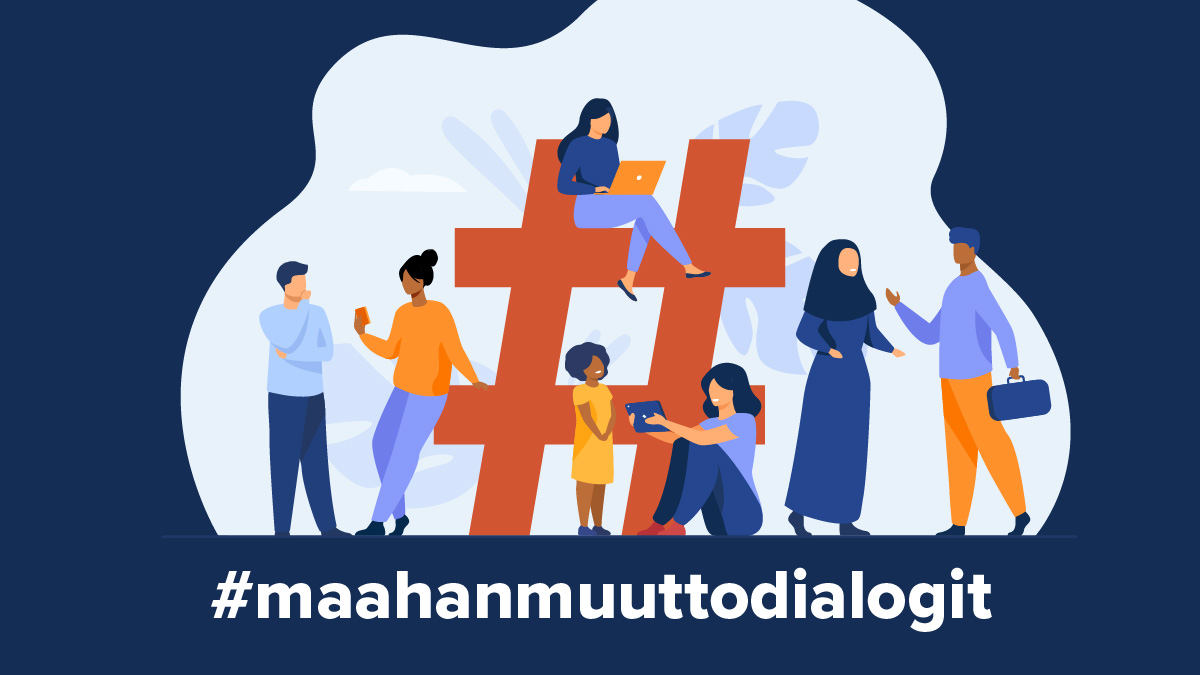